Ryle’s tube
Dr.  S. Parthasarathy MD., DA., DNB.,
 PhD.  FICA , IDRA, 
Diploma in  software based statistics - CUGRA 
Professor – Mahatma Gandhi Medical college and research institute – Pondicherry  
Associate editor IJA
History
Ryle's tube (rylz) -  a thin flexible tube of rubber or plastic, which is inserted into the stomach through the mouth or nose of a patient and is used for withdrawing fluid from the stomach or for giving a test meal. [ J. A. Ryle (1889–1950), British physician]

Search for the inventor of Nasogastric tube -- ? Abraham Levin
Indications
Therapeutic – 

Diagnostic 
Prophylactic 
Monitoring 
Feeding
drugs , GI bleeds, poisons, hypothermia  

TOF, GI bleeds , 
prevent aspiration
Gut obstruction – conservative 
NG tubes – 3 months feeding
Contraindications
Mid face injury 
Coagulation failure 
Esophageal surgeries 
Recent throat surgeries 

Alkaline ingestion = to be careful
Parts of a ryle’s tube
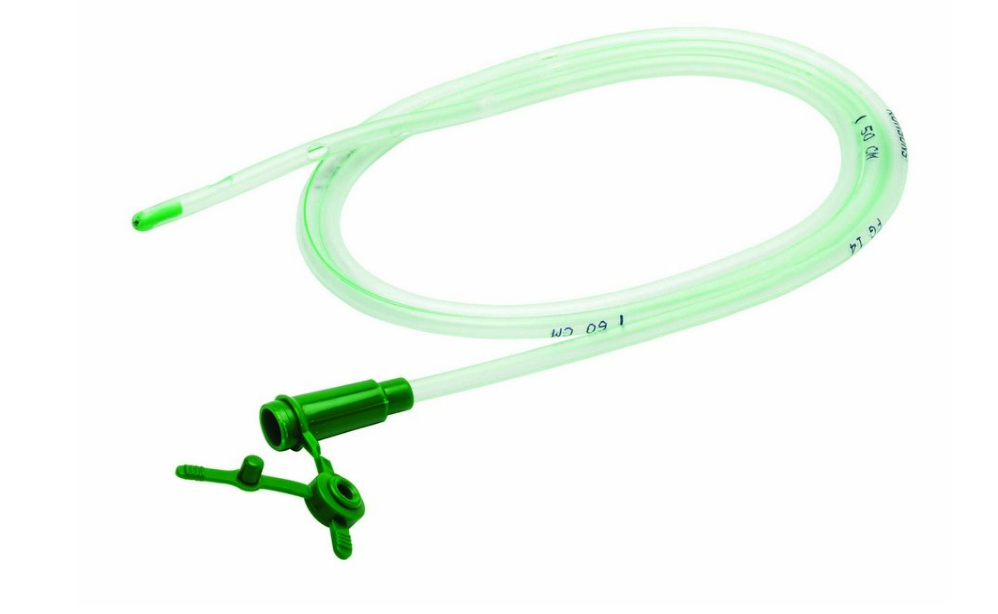 Tip blunted and heavy and  four lateral eyes 
May be coned with steel balls 

The tube – 50 – 60 – 70 inches markings 

Base or the connector for the syringe/suction  

Radio opaque line
Sizes
Color coded ? Followed ?
What are they made of ?
Rubber 

PVC = 2 - 3 weeks 

Polyurethane – 10 days -  may be more
Technique of insertion
Preparation 
Ryle tube can be kept in the fridge and then removed to insert to stiffen
Lignocaine gel in the tip may be upto 10 cm 
Fowler position 
Nose and mouth betadine wash 
Lignocaine gel in the nose 
No dentures 
Water with straw
Patient explanation
Tape
Emesis basin or plastic bag
Wall suction, set to low intermittent suction
Suction tubing and container
Toomy syringe
Local techniques
Sniff and swallow – lignocaine 

Nebulize 

Atomize
Which position ??
Fowler's position is a standard patient position in which the patient is seated in a semi-sitting position (45-60 degrees) and may have knees either bent or straight.
Semi fowler 
Proved to easier insertion than supine 
Lateral position better than supine in unconscious patients without instruments 
Blow through the nose to find out which nostril is patent
Start vertical from tip of the nose 
Go in to hit the resistance 
Move some  more with swallowing 
When they gag – swallow   

After it crosses the pharynx and enters esophagus the path is usually easy

See for coiling in the mouth
Hanson ([NEX – 50 cm]/2) + 50 cm
Nex
Outward and rightward pull of trachea externally at cricoidlevel (Samanta and Ghatak’s technique).
Other techniques
Novel Visual Nasogastric Tube Insertion System:
Fiber with NGT – scopes
Reverse sellick manouver
Kink and the memory effect of kinking
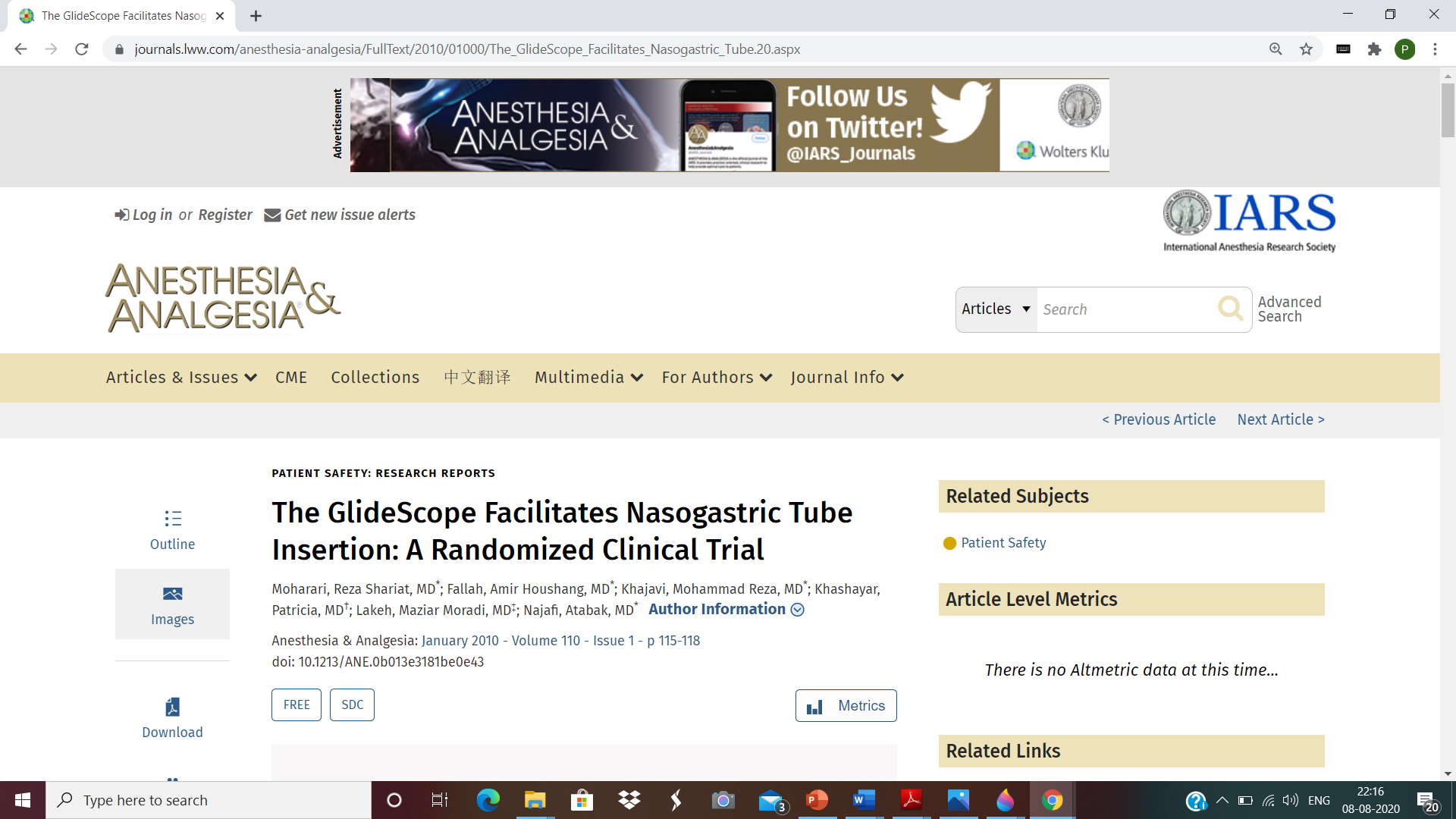 During anesthesia 50 % success Vs more than 80 % in unintubated patients
The most common sites of impaction of the NG tube are piriform sinuses and the arytenoid cartilage

slit endotracheal tube, 
forward displacement of the larynx and the use of various forceps, the use of an ureteral guidewire as a stylet, head flexion, lateral neck pressure, and the use of a gloved finger to steer the NG tube after impaction
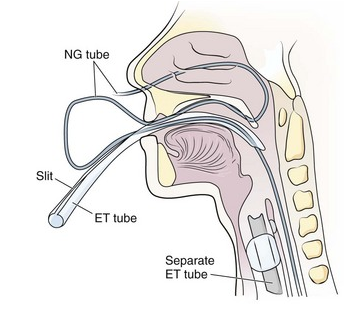 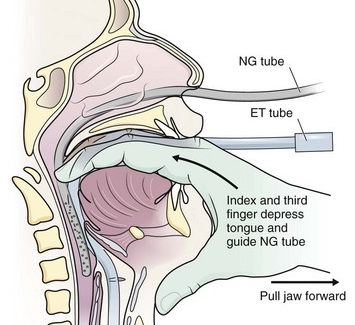 How to check the tube ?
The whoosh test consists of rapidly injecting air down a nasogastric tube while auscultating (listening for a ‘whooshing sound’) over the epigastrium. ? 20 % false 
    Signs of respiratory distress , cough 
    Aspirates of stomach 
   Capnometry 
  Xray
The Kangaroo™ feeding tube is a small- opening single use, disposable feeding tube which has an integrated real-time imaging system (IRIS)
Other tests 

pH < 5 
Pepsin content 
Ultrasound
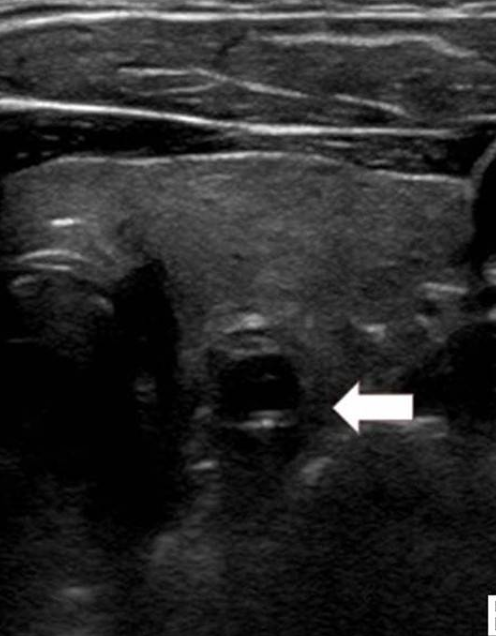 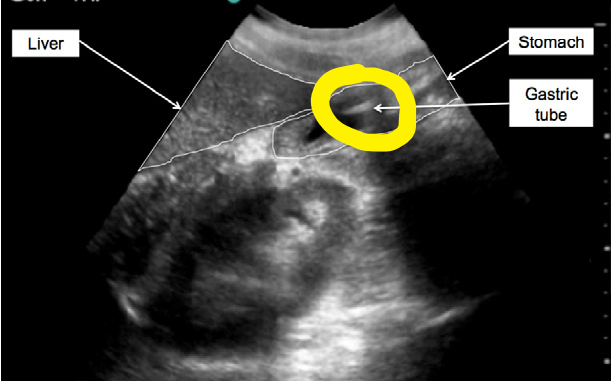 Fix the tube
The commonly used techniques includes 
adhesive,
clips, 
safety pins 
suture to secure the NG tube
Monitoring
Position – cm.
Coiling 
Aspirate 
Patient may be lying on the tube
Complications
Pharyngeal discomfort
Erosion of nares ( lubricate)  
Sinusitis ( aseptic precautions)
Gastritis ( frequent changing)  
Epistaxis
NGT syndrome – arytenoid dysfunction  respiratory distress
Beyond the pylorus – or OG junction 
Tube breakage
Complications
•	Problems that occur when putting in the NG tube include choking, coughing, trouble breathing and turning pale.
•	Problems that occur during feeding can include vomiting and stomach bloating.
•	Sometimes the NG tube may have moved and the mark you made on it is no longer at the nostril
Complications
Malpositioning of the NG tube into the trachea is a common complication of NG tube passage even among experienced medical practitioners
9900 ryles tube insertion around 150 were in the trachea !
Reports of such intracranial, endobronchial  malposition ?
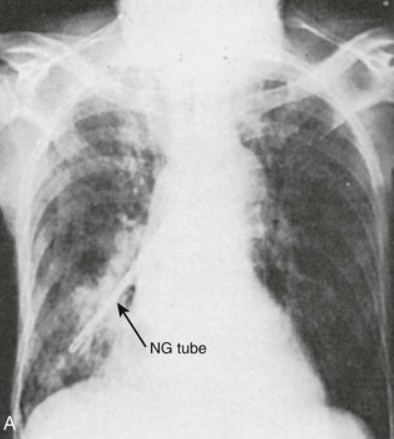 Pneumonia,collapse 
 pleural entry 
Bronchial rupture 
Aberrant right subclavian vessels
Complications
Psychological trauma 

Strict to his bed
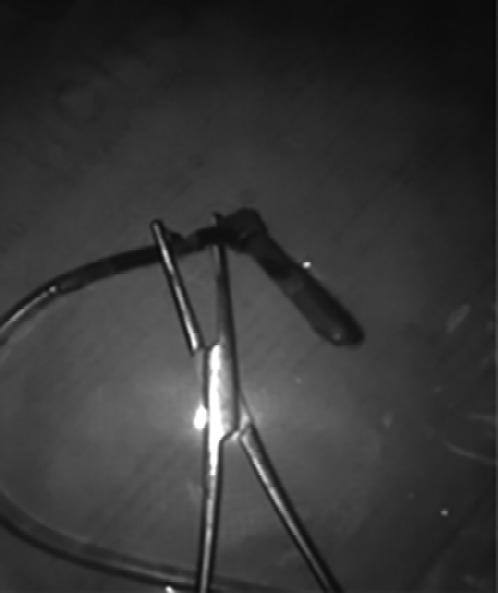 Knotted
Summary
Inventor -
Indications 
Contraindications 
Sizes – color 
Technique 
Check , fix and monitor 
Complications